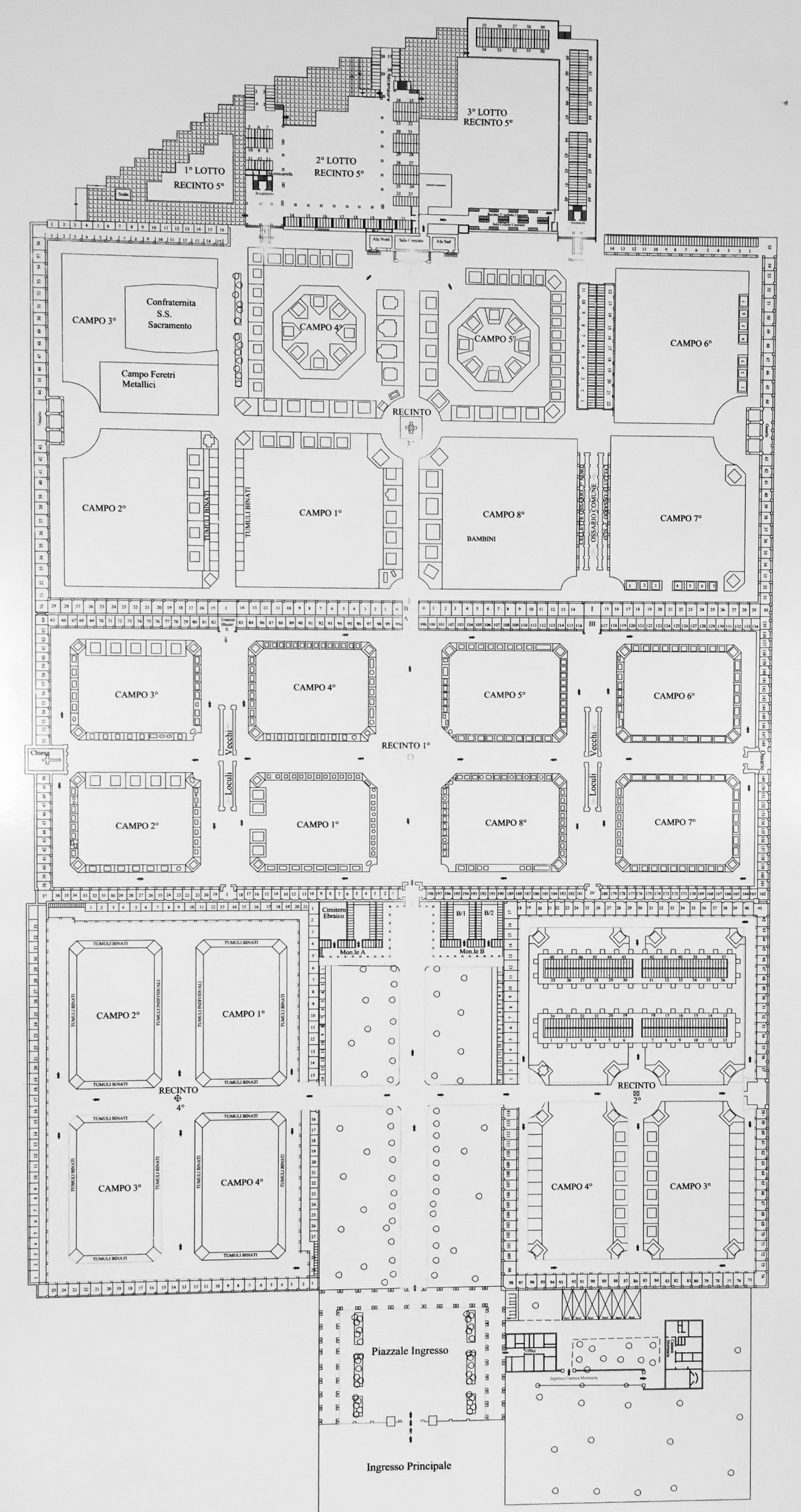 GIACOMO FAUSER
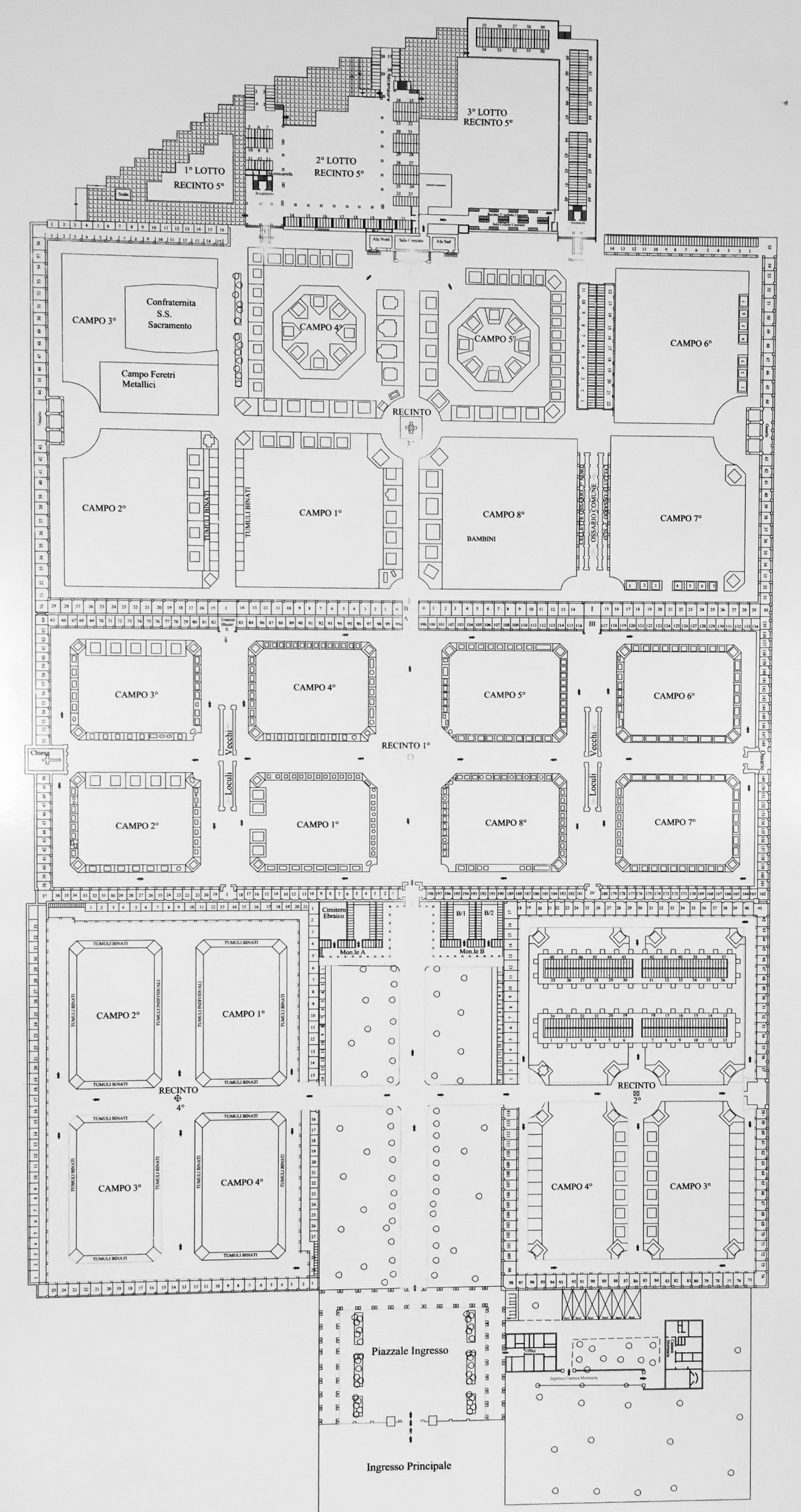 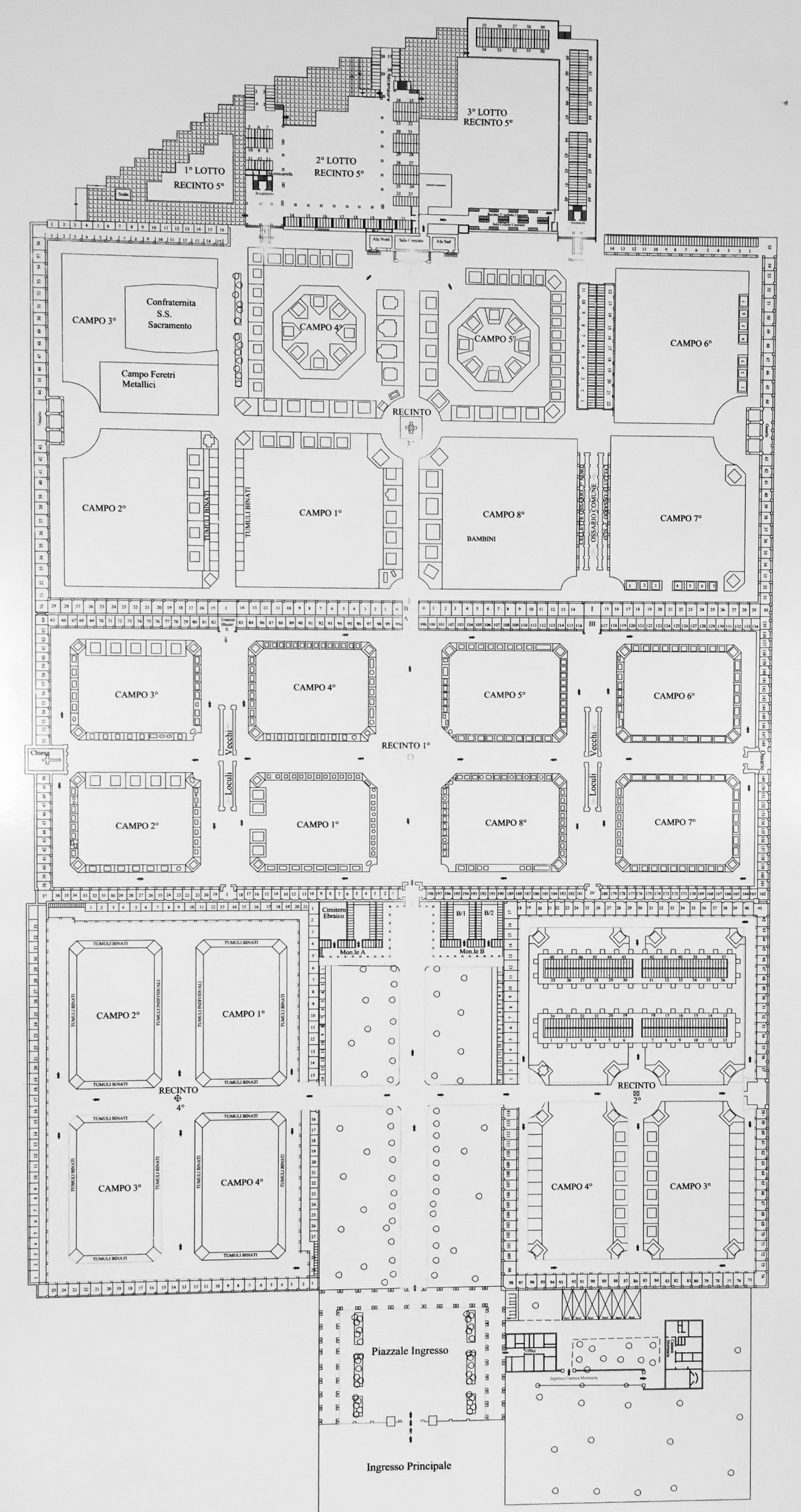 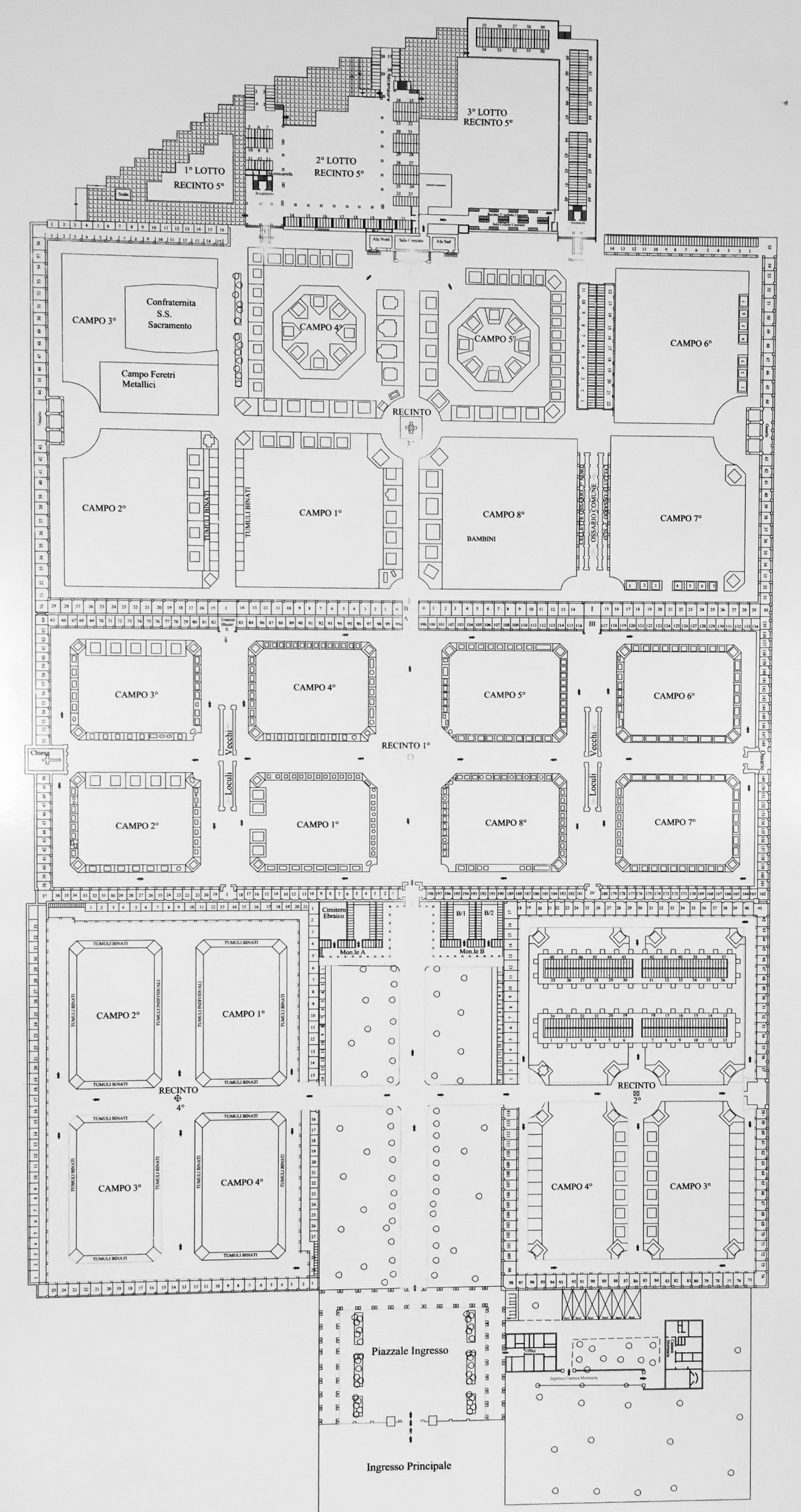 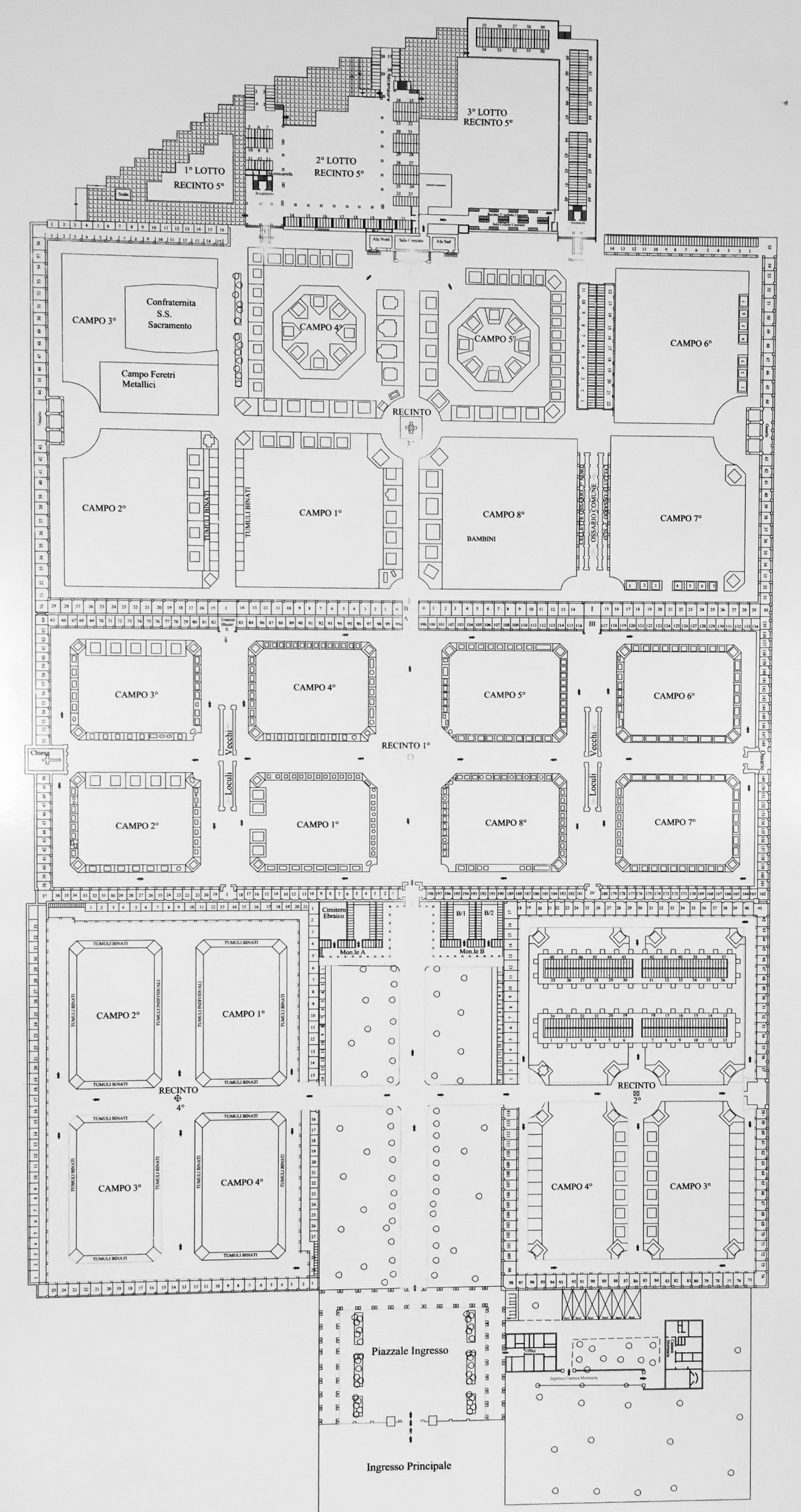 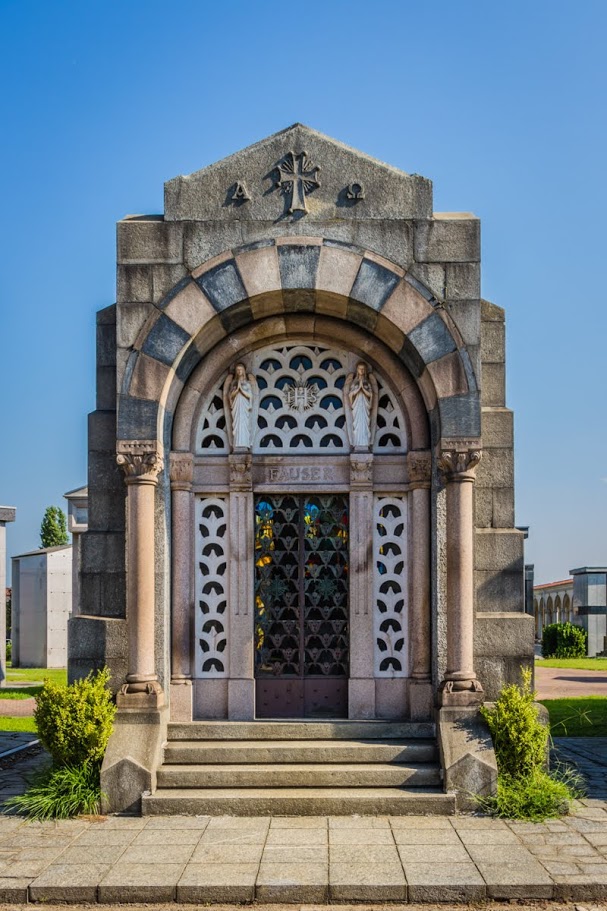